How can design education work with industry to meet the changing needs of the market?
Rebecca Cain
Associate Professor in Design & Experiential Engineering
WMG, University of Warwick

@drrebeccacain
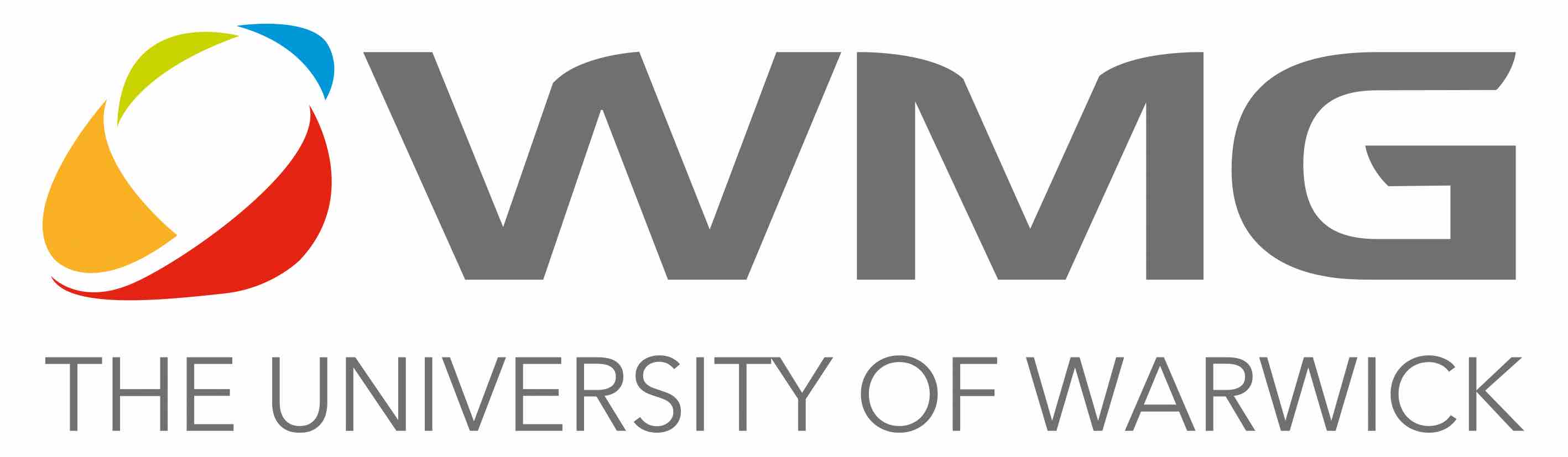 The number of years I haven’t worked in ‘a design school’
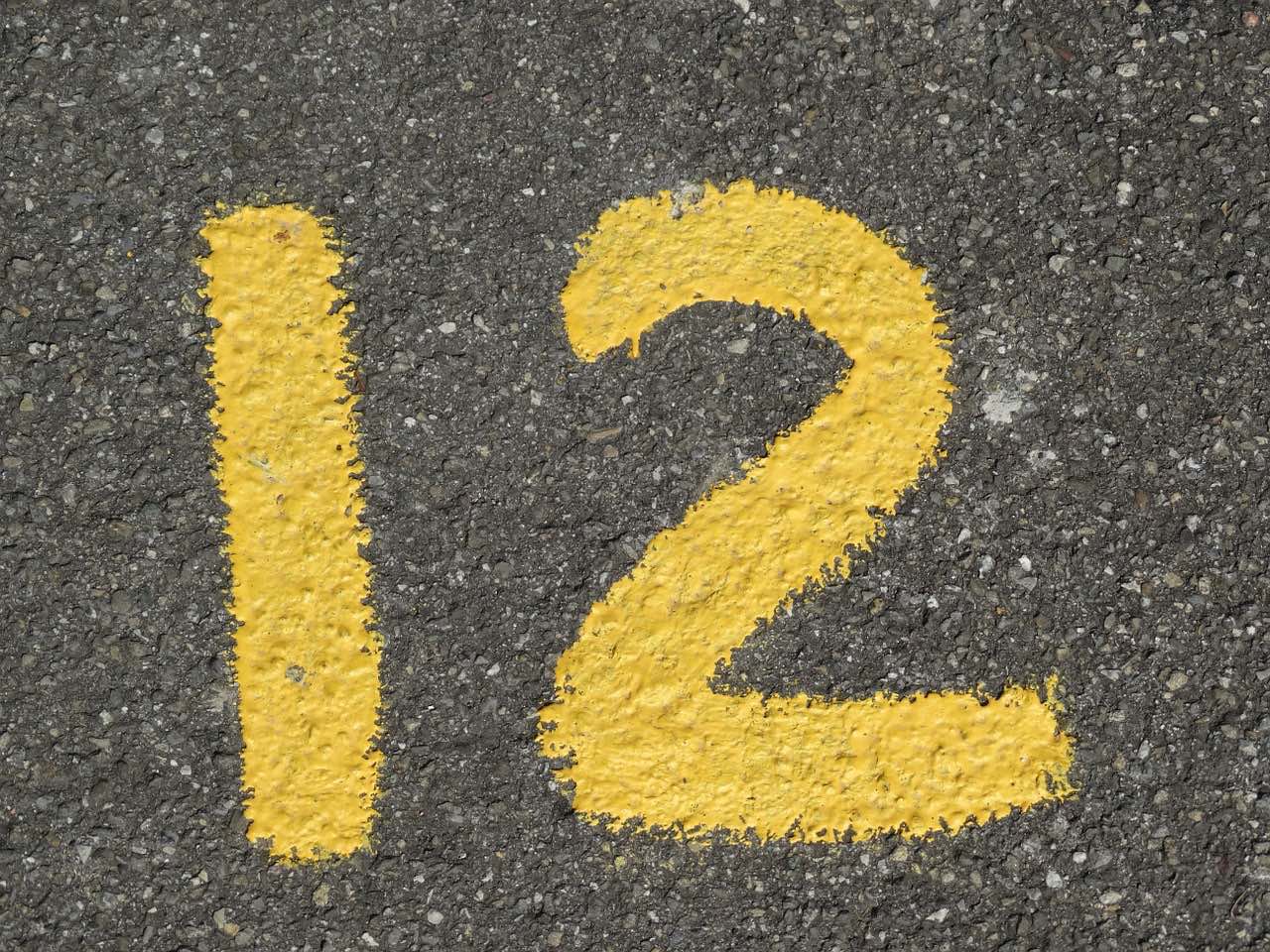 The number of years I have taught and researched design, with industry
Before WMG…

BA Industrial Design
PhD Co-designing and prototyping

All at Loughborough University
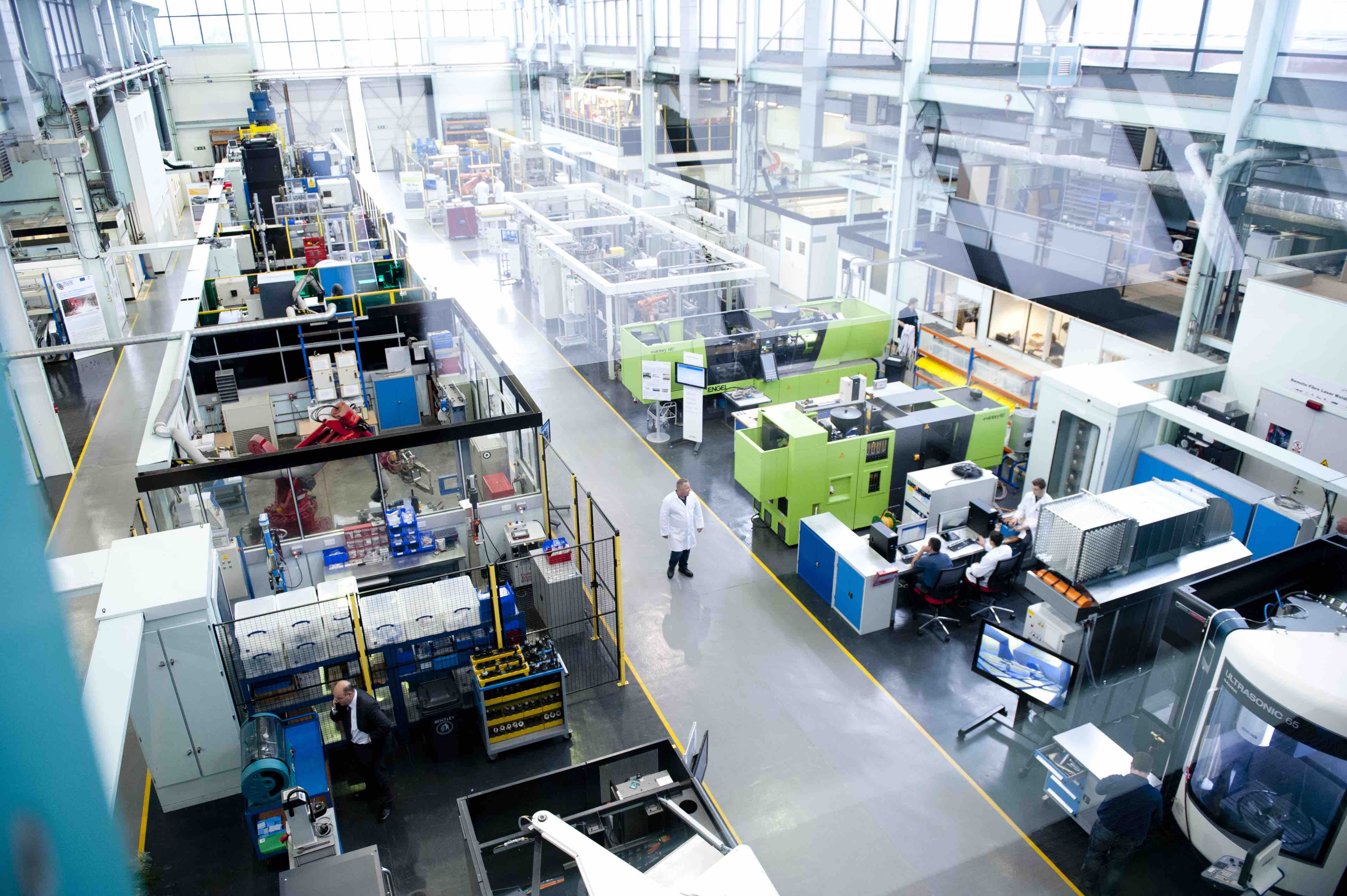 Being comfortable with being uncomfortable
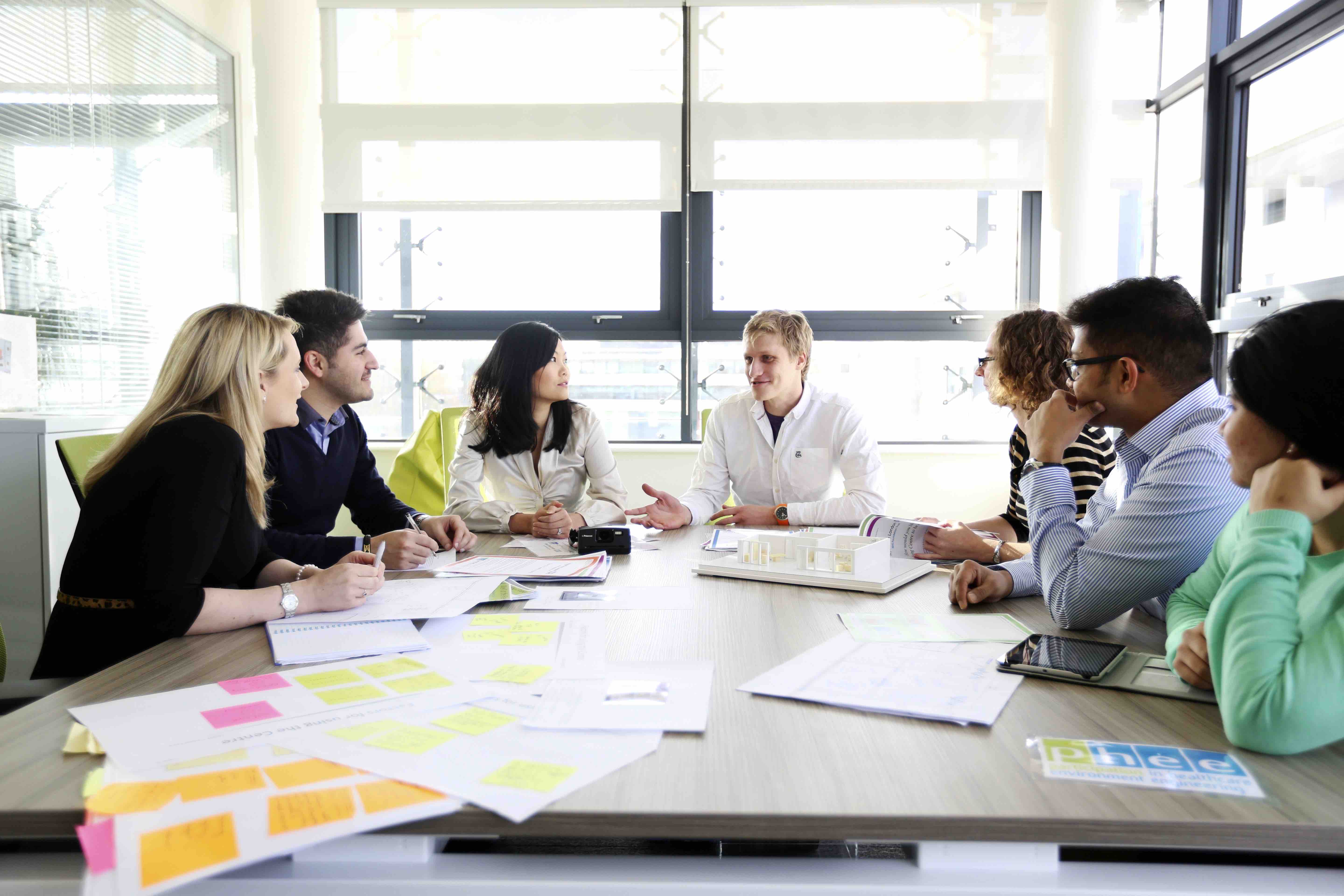 Skip forward a few years…building a multi-disciplinary team
electrical engineer
environmental psychologist
computer scientist
human factors
scientist and MBA
designer
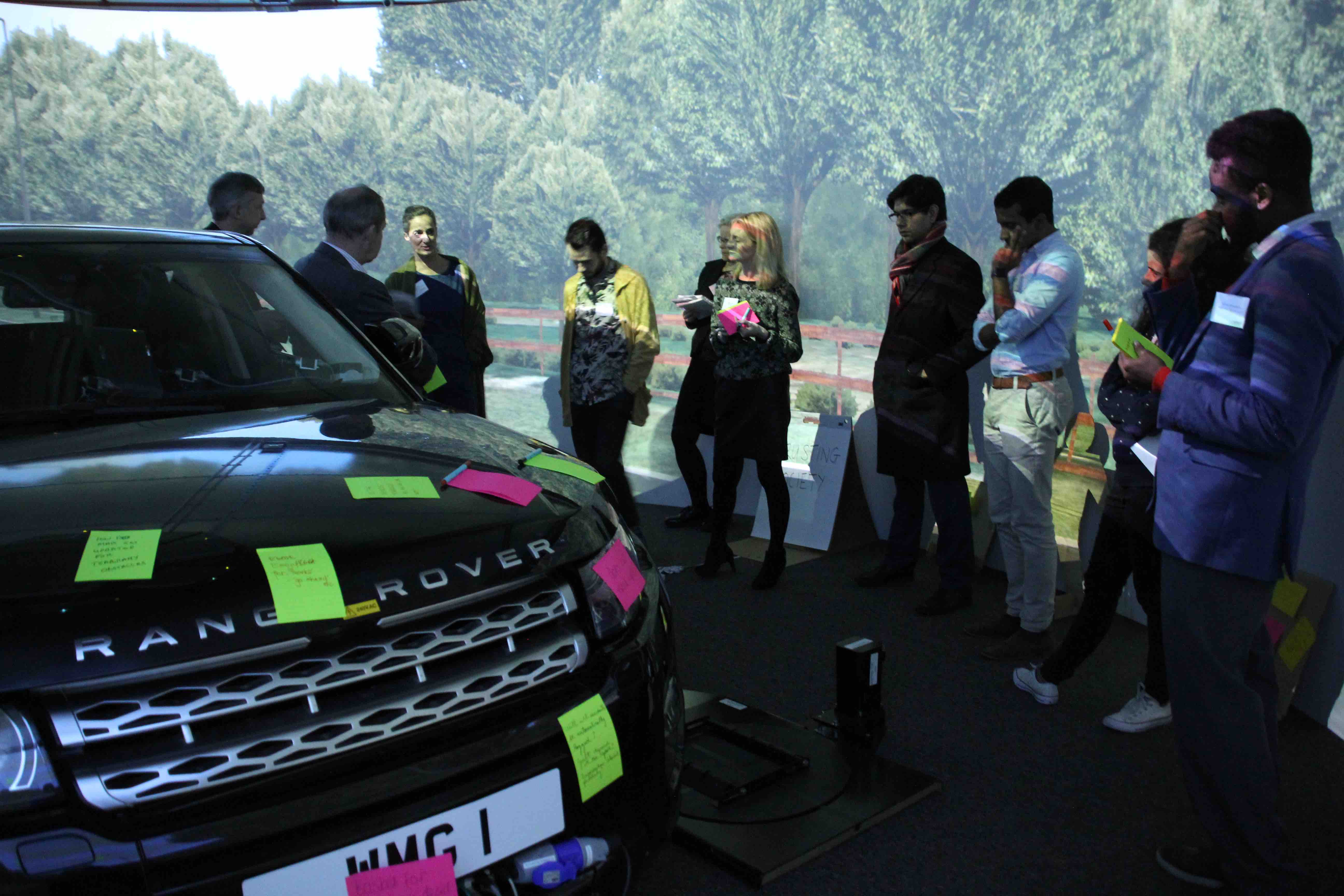 Design research in an engineer’s world
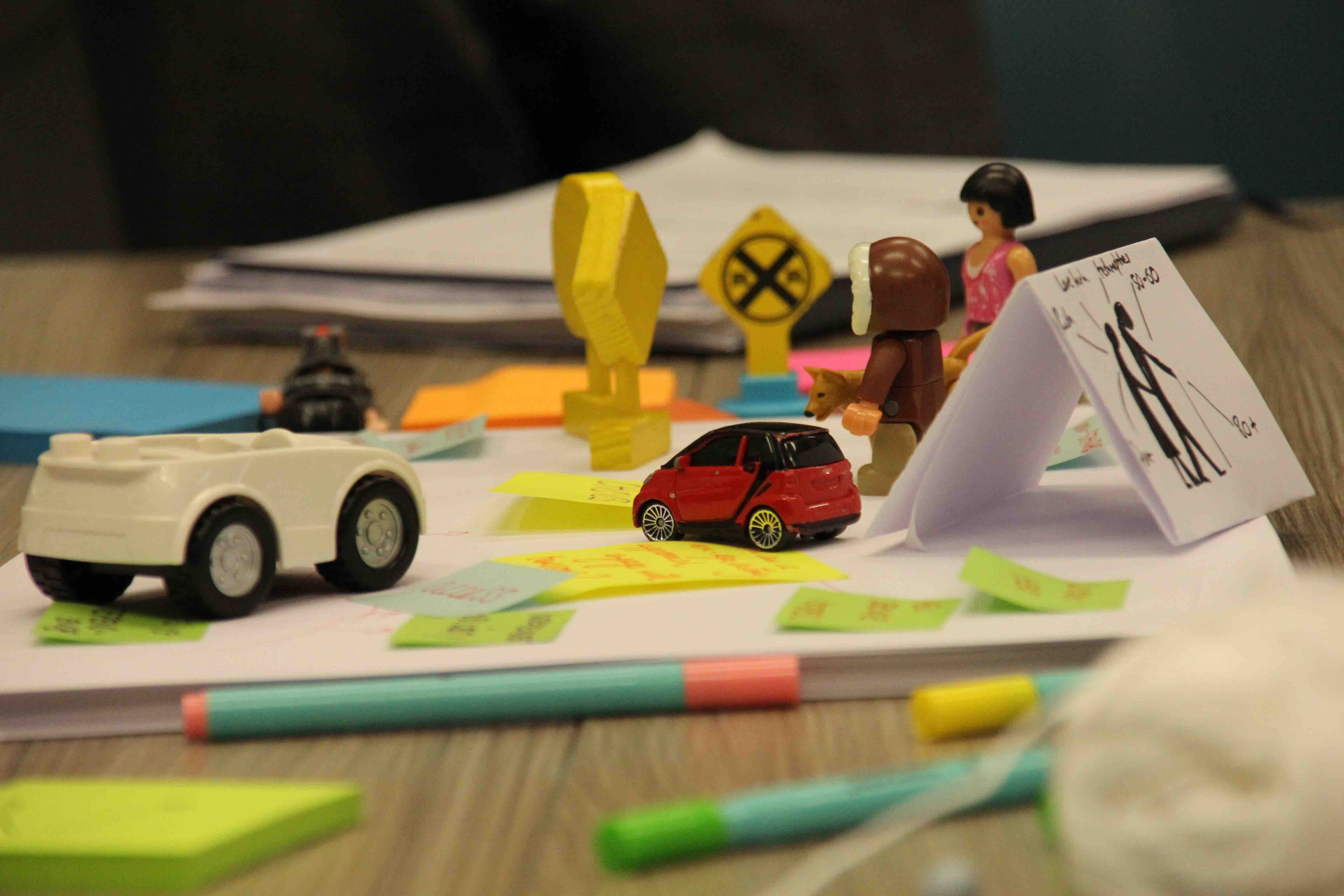 …and making engineers move out of their comfort zone
Education
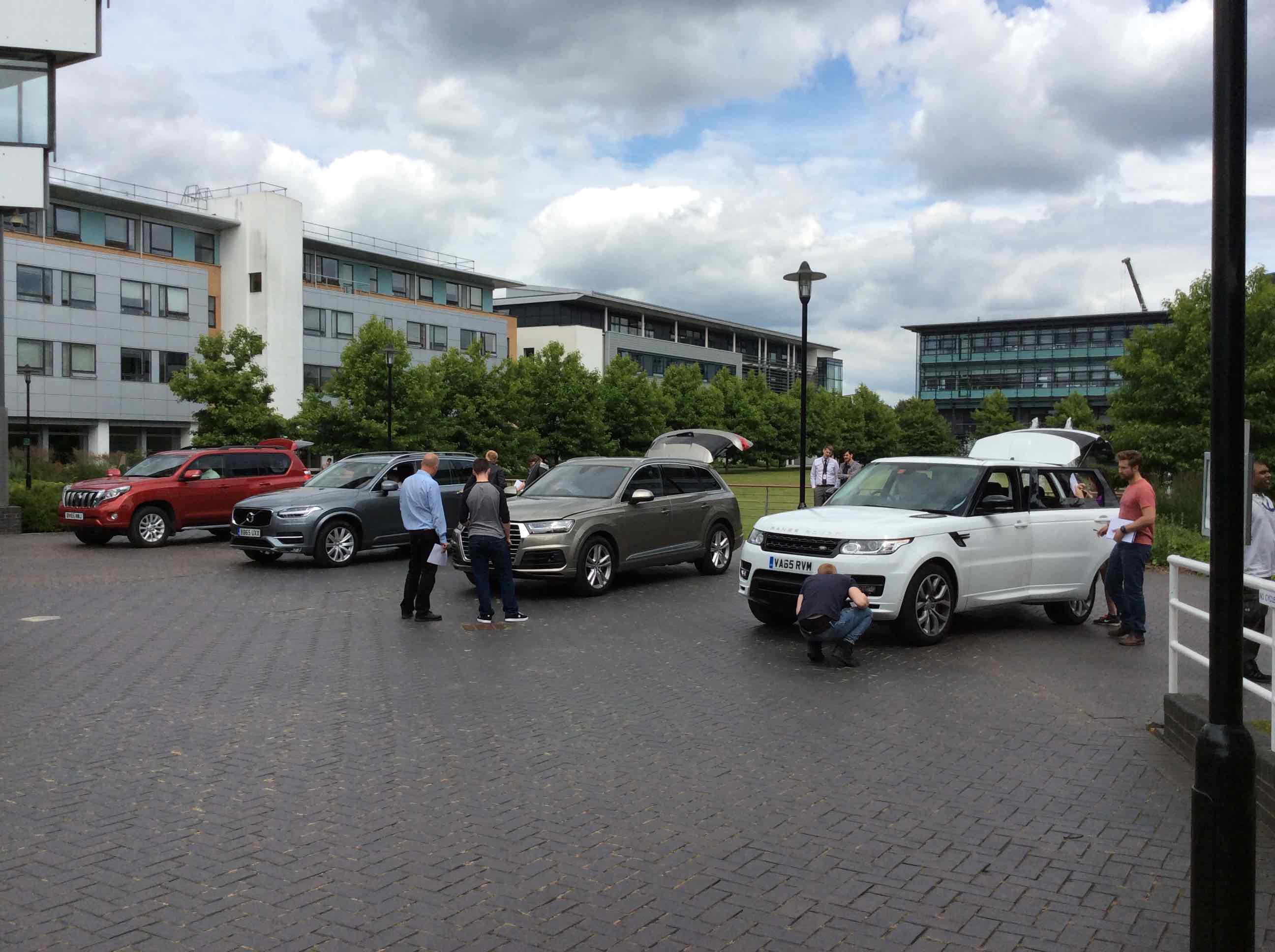 engineering, business, healthcare
I’m Rebecca and I’m a transdisciplinary designer
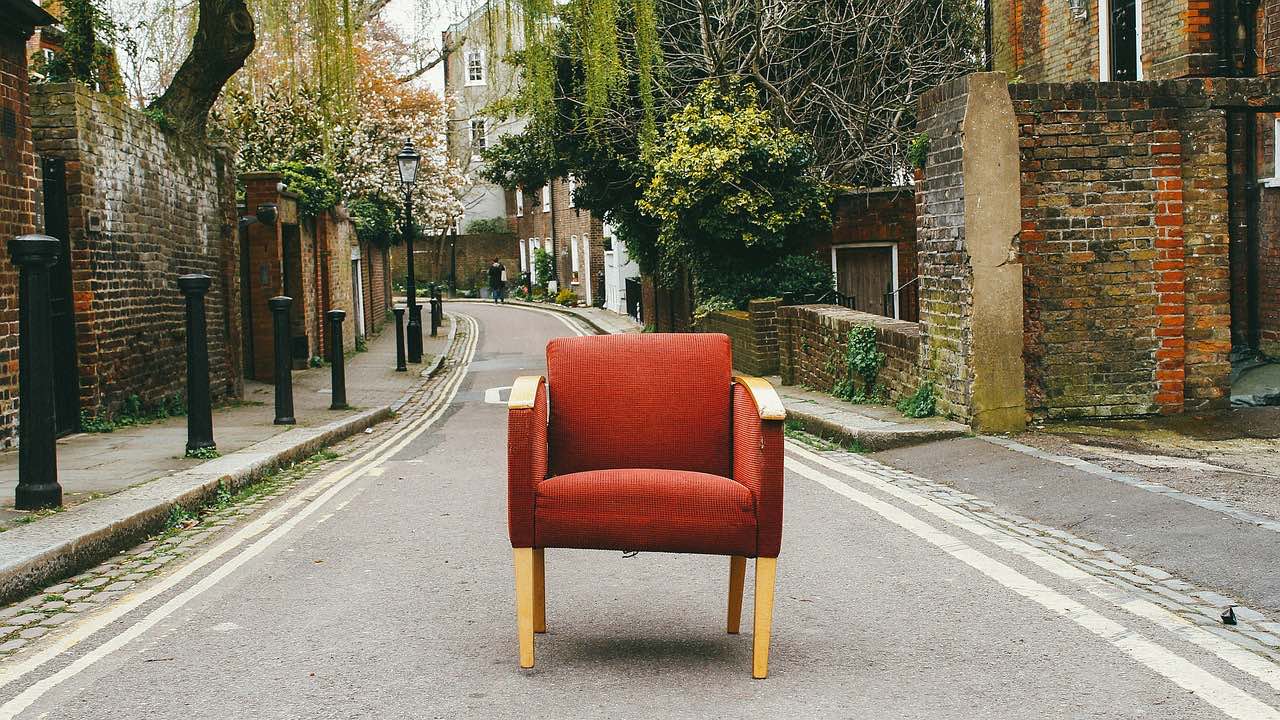 A specialist in being a generalist
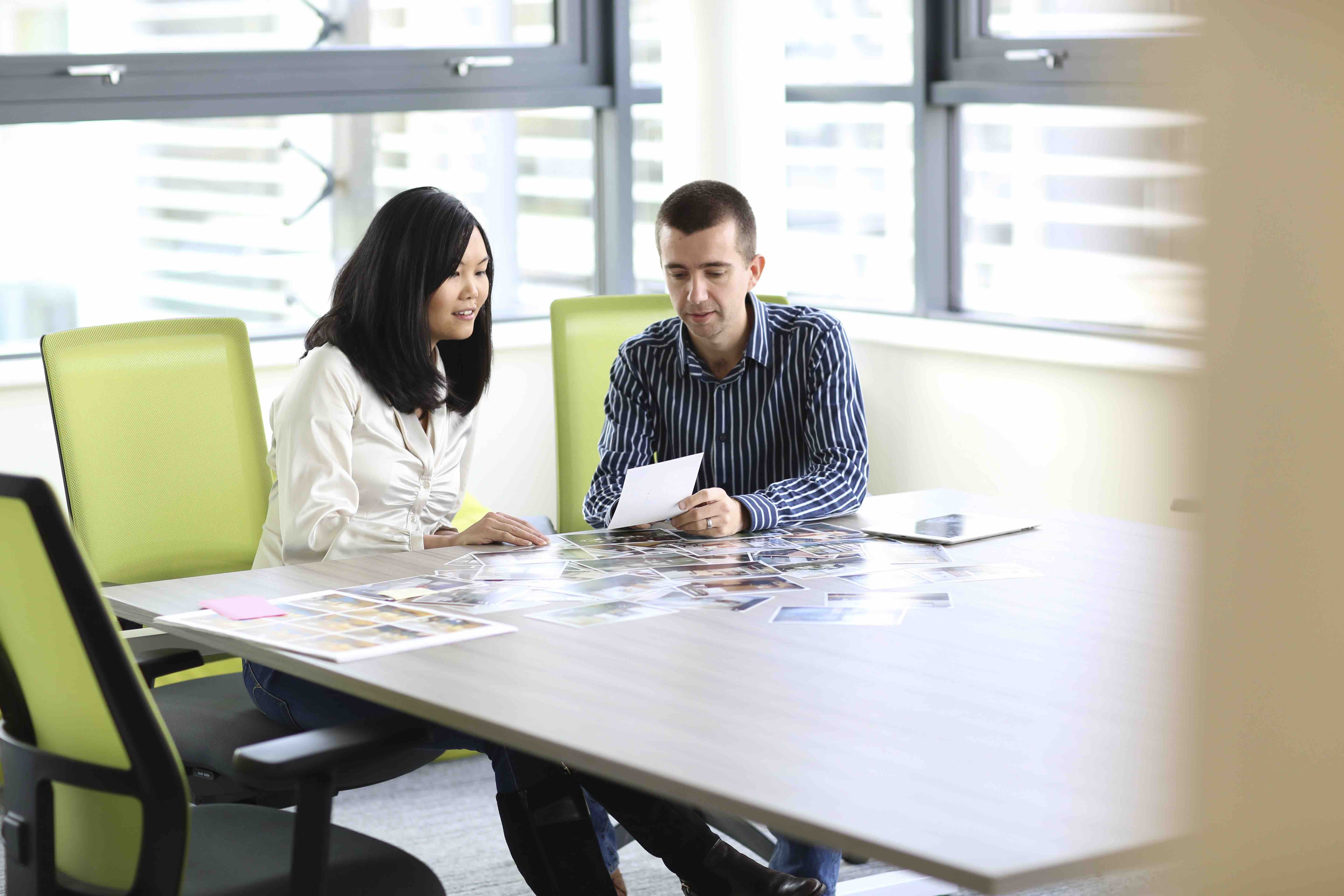 So why does transdisciplinary matter for industry?
Big design in a fast world
specialised design disciplines
BIG Design
meta design
collaborative team working
business
science
specialised design disciplines
engineering
psychology
social sciences
technology
problem creating
purpose-driven
human-centred
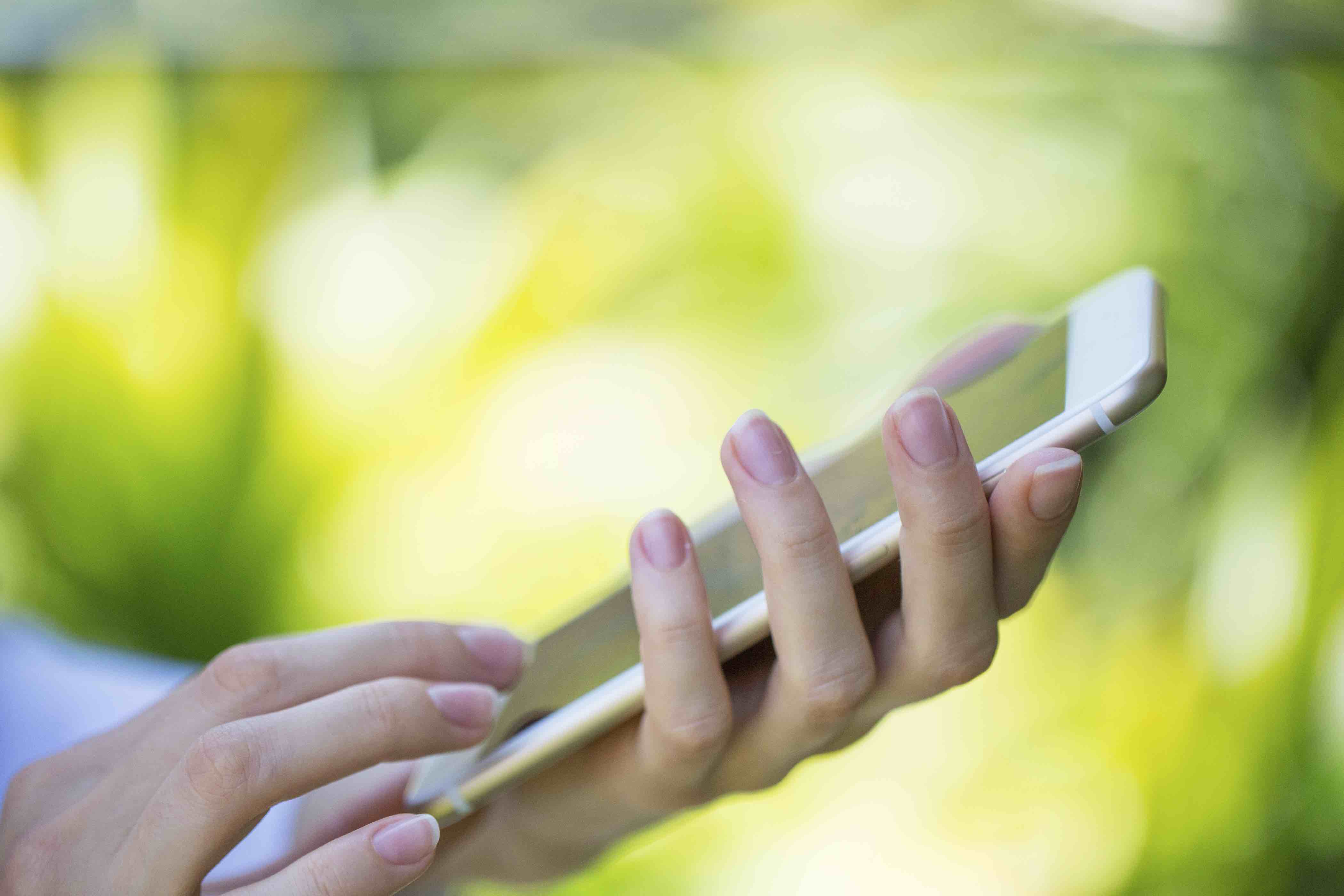 Digital transformation
design
other internal teams
customers
- business
- technology
- commercial
- human-centred
- experiential
- purpose-driven
New 
Designer
New 
Designer
design
other internal teams
customers
- business
- technology
- commercial
- human-centred
- experiential
- purpose-driven
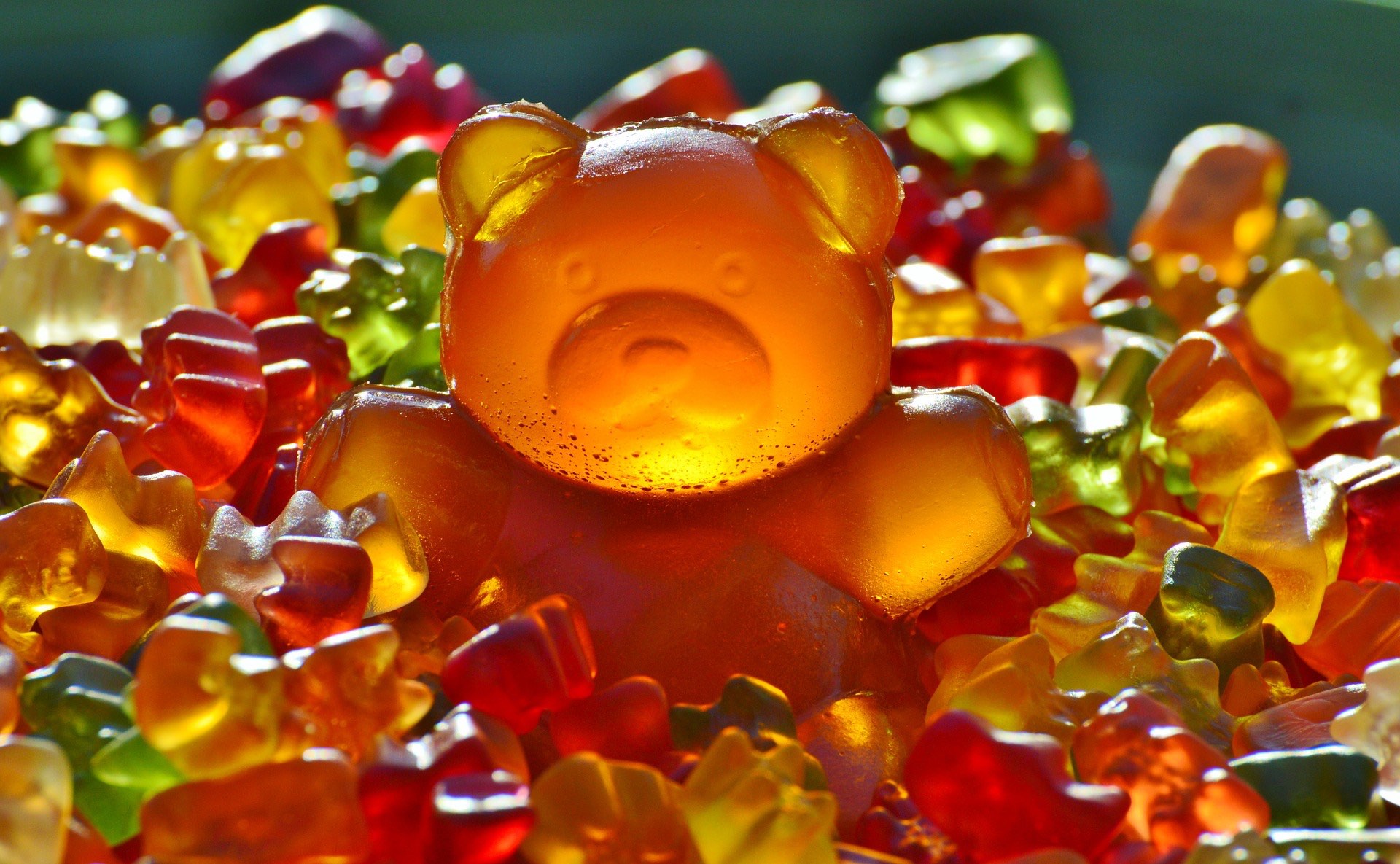 a new type of undisciplined designer
Inter-disciplinary
Multi-disciplinary
Trans-disciplinary
When mixing disciplines works…
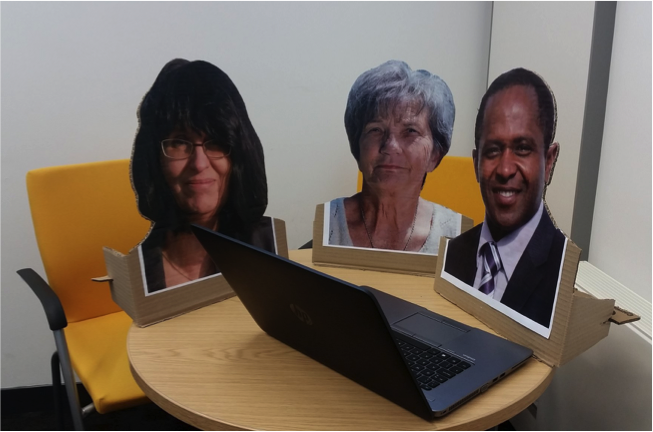 To disrupt an engineering project have a philosopher join your team…
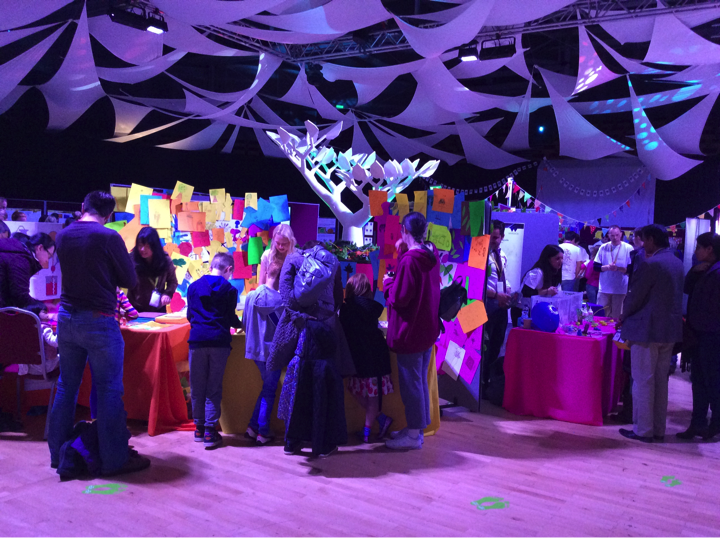 Design meets science
And when mixing disciplines is challenging…
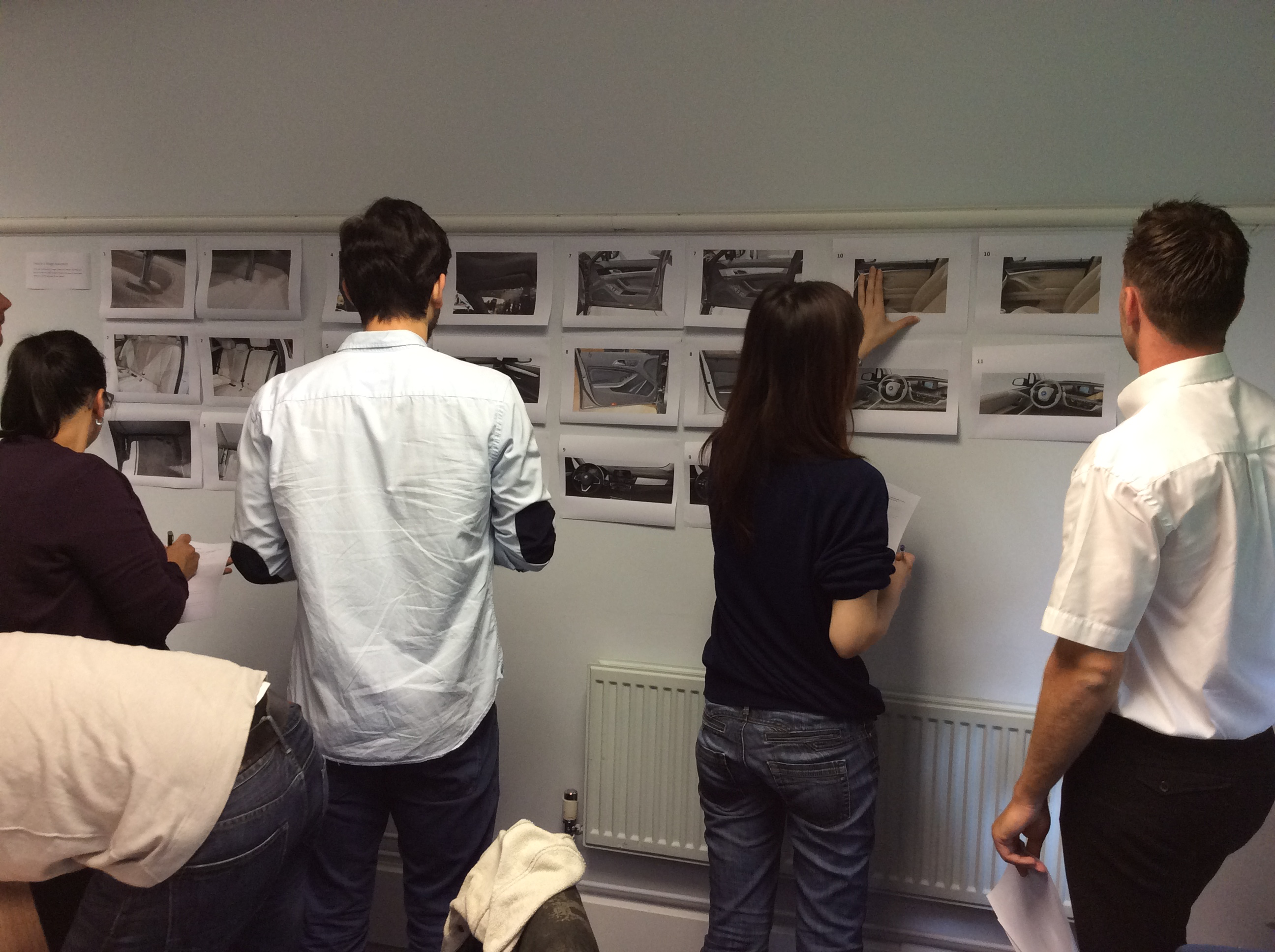 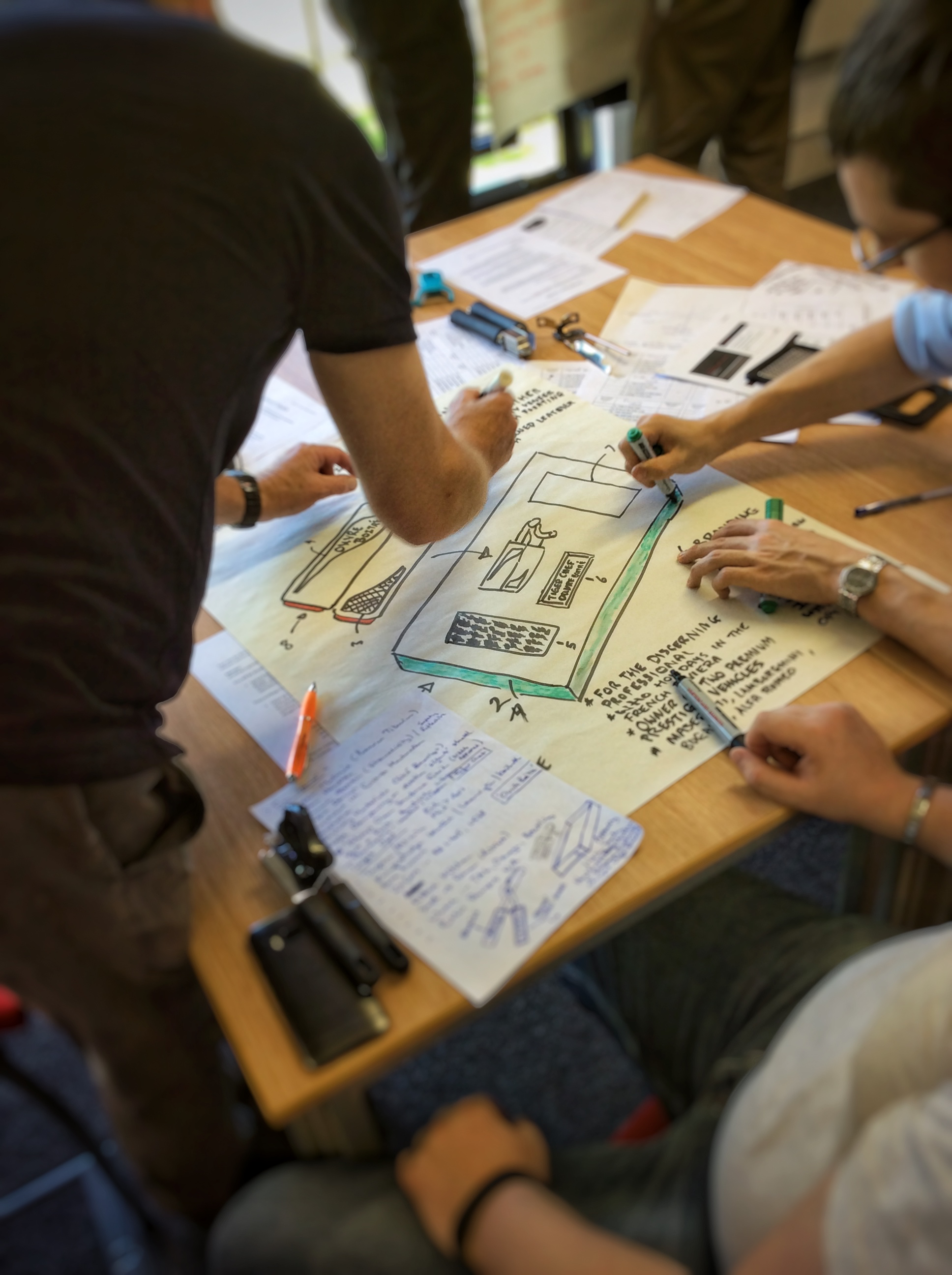 Finding a common language
Engineers designing
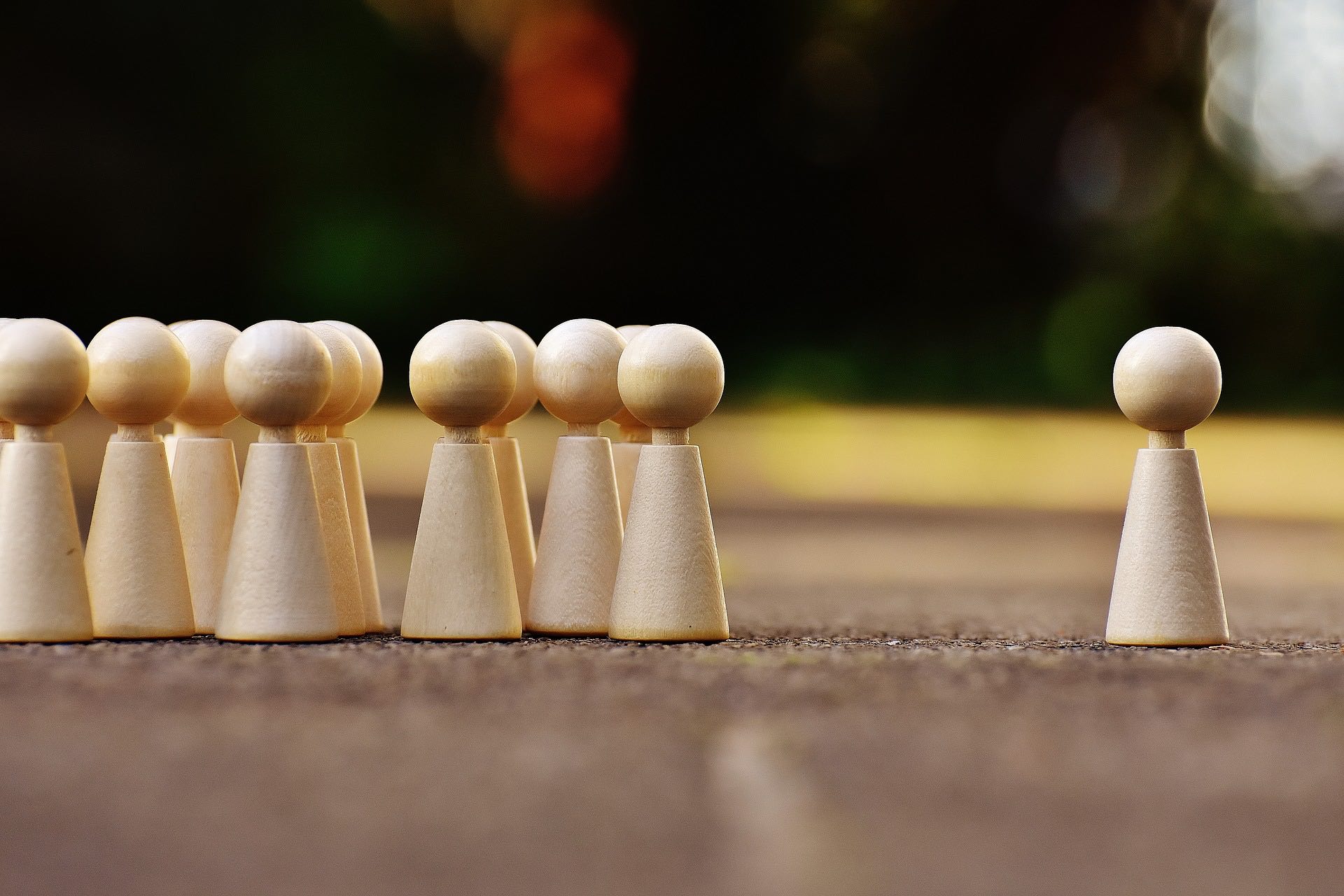 Identity
If we aspire to have transdisciplinary students…
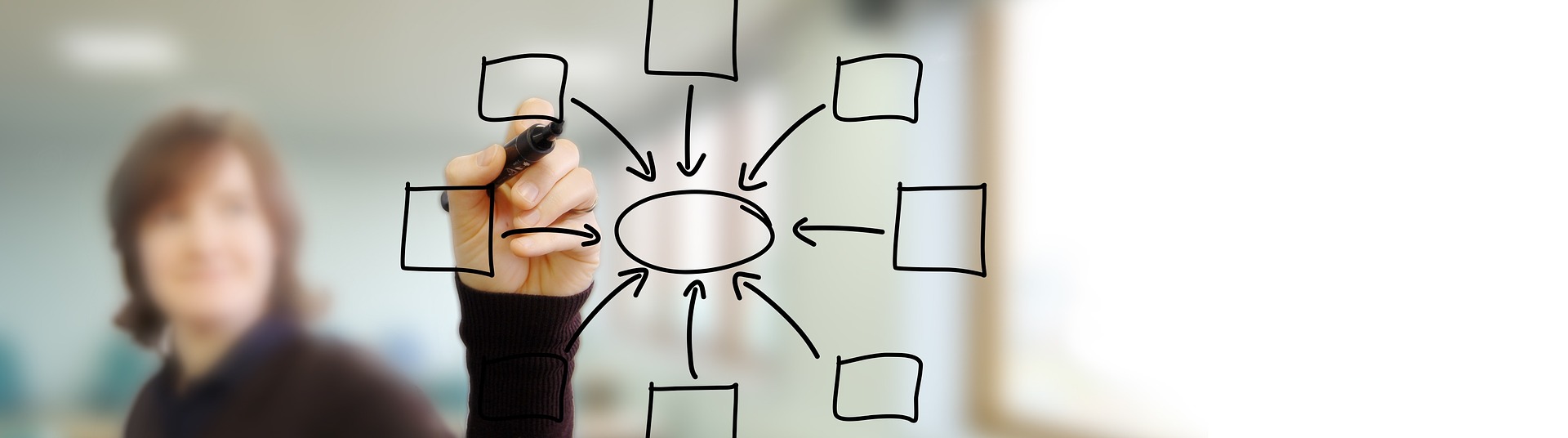 what, as educators, are we bringing to this?
Who is educating at the overlaps and intersections?
New Designers
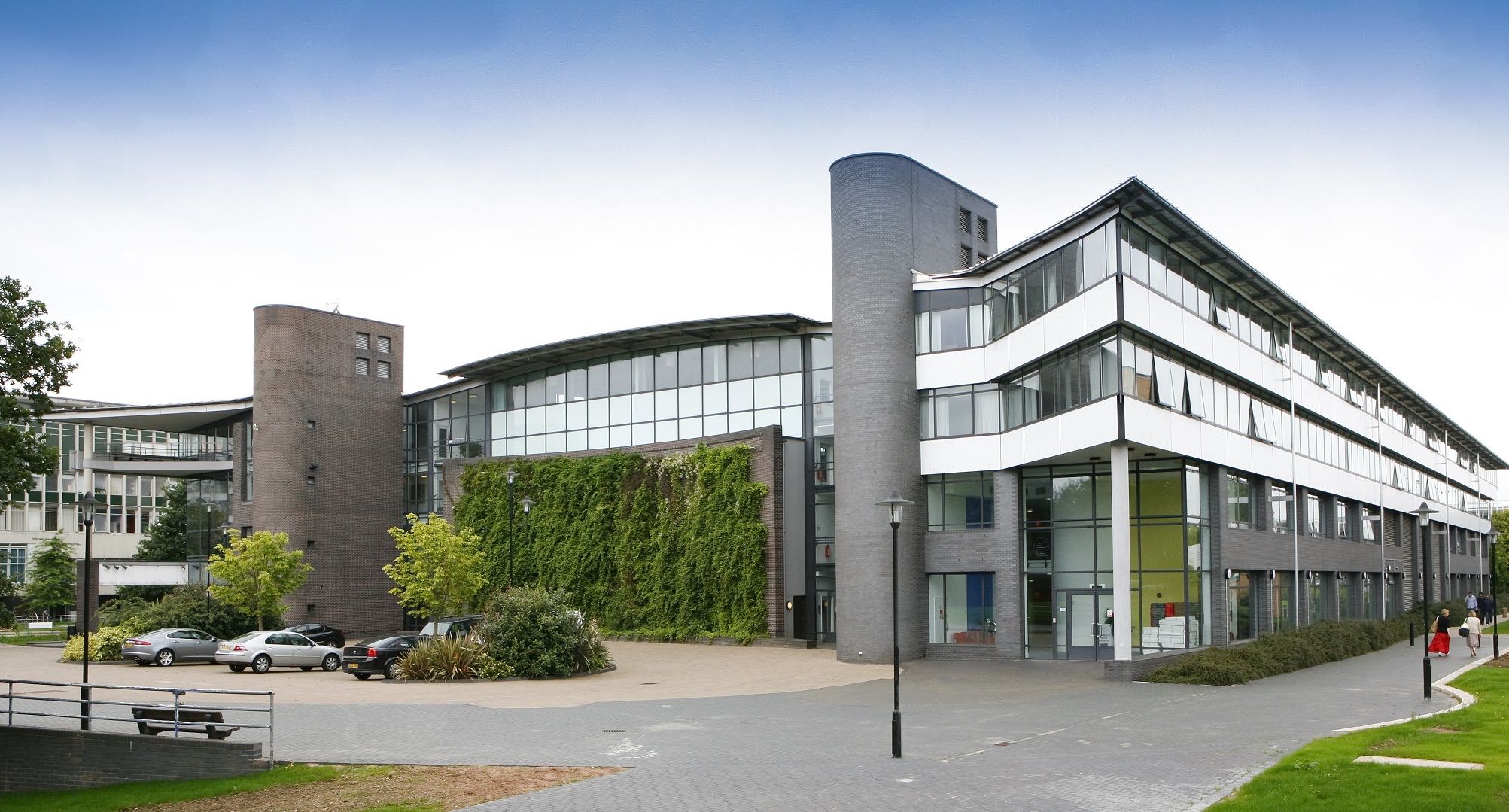 WMG – an international role model for how businesses and universities can work together
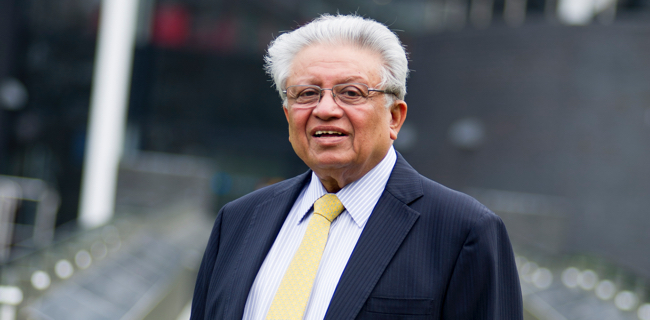 “Academic excellence with industrial relevance has always been at the heart of what we do… it’s what makes us unique”.

Professor Lord Bhattacharyya 
Kt CBE FREng FRS

Regius Professor of Manufacturing
Chairman and Founder
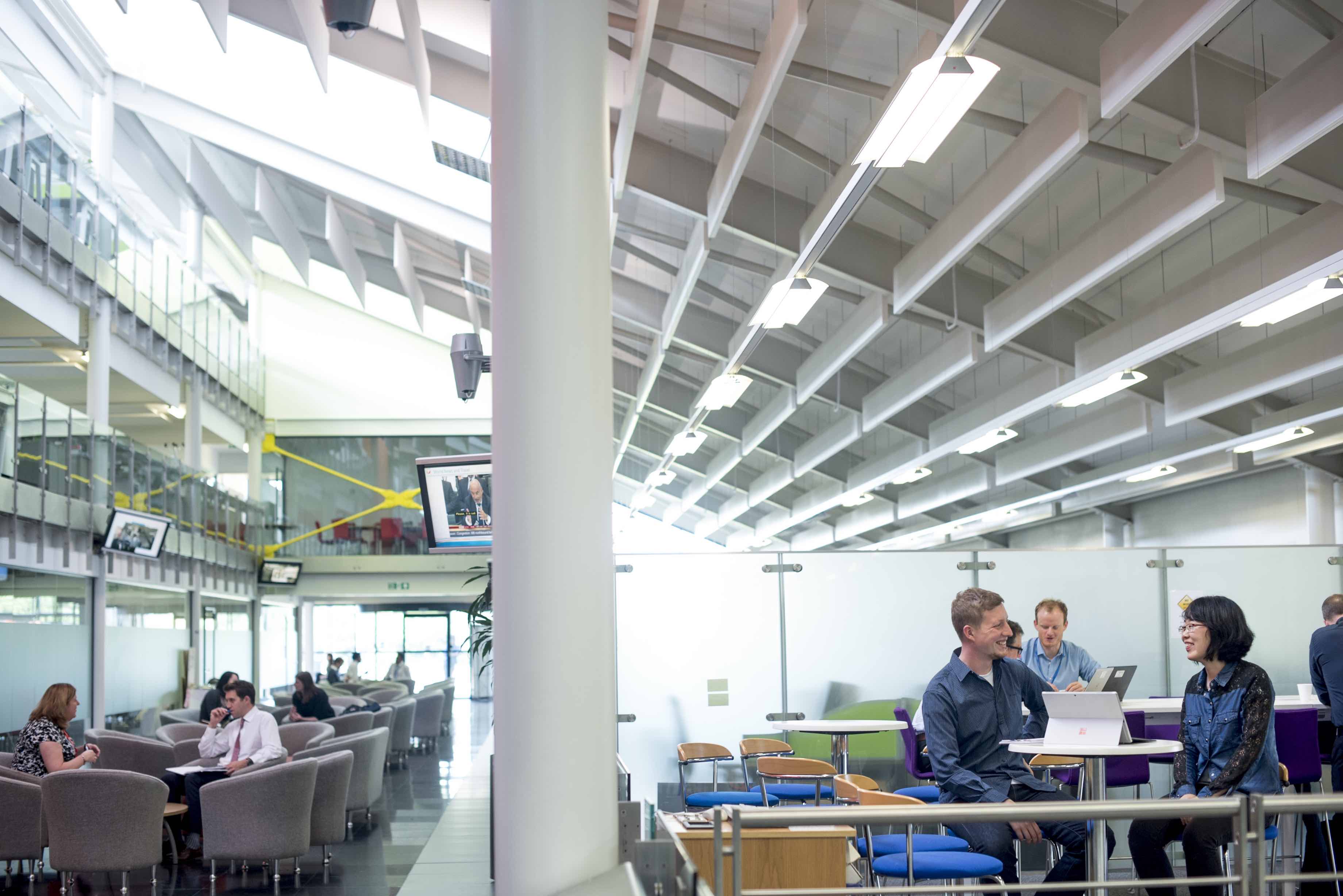 Full and part-time Engineering degrees

BEng Applied Engineering program (for people in full-time employment or as part as a degree apprenticeship)

Dyson Engineering Degree

Overseas programs for postgraduates in China, Cyprus, India, Malaysia, Singapore, Thailand and Turkey

Professional and Executive Education

And two Academies for young engineers (age 14-18)
Doctorates
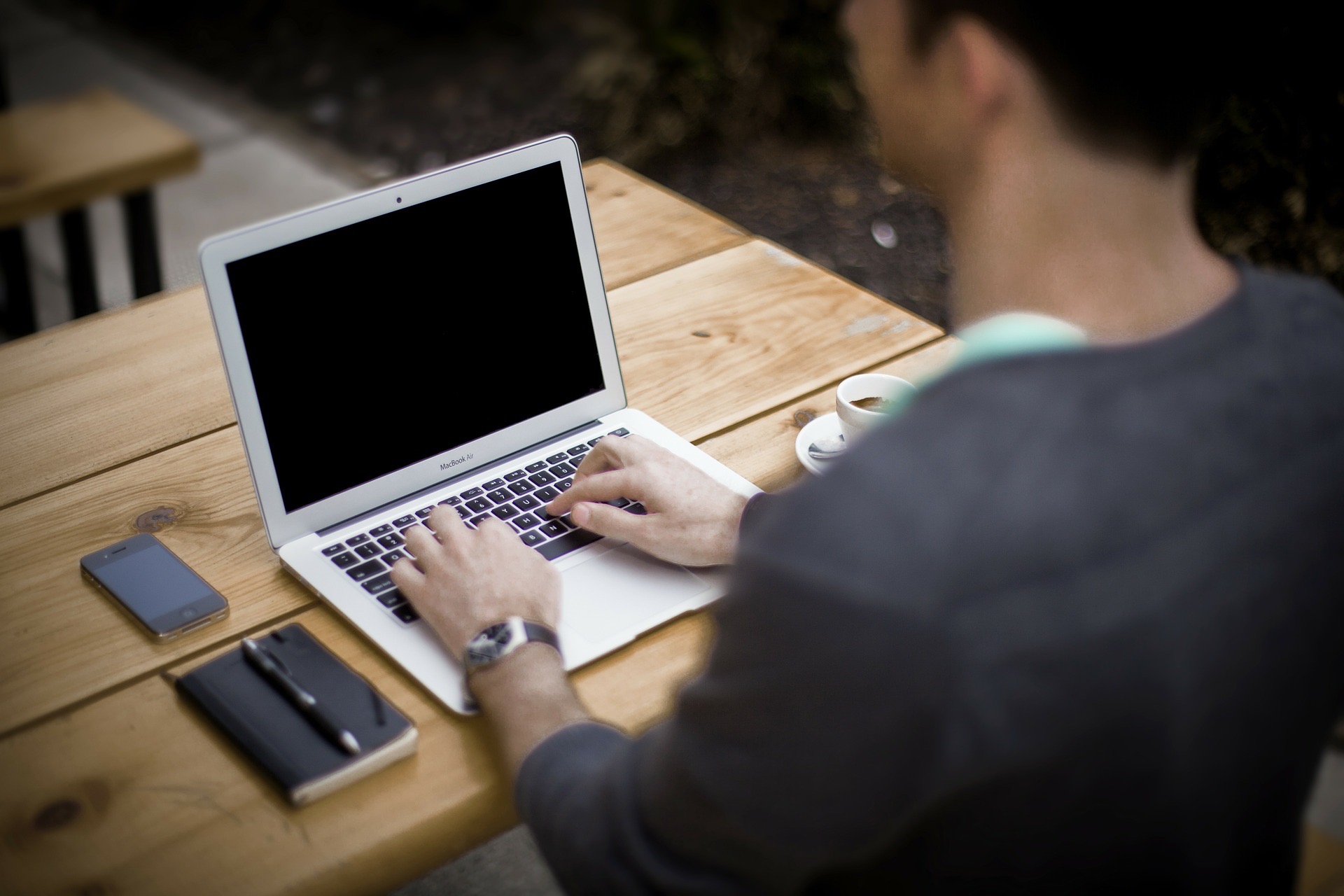 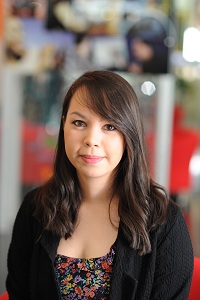 Claudia
Industry-sponsored EngD
Duncan
Industry-funded part-time PhD
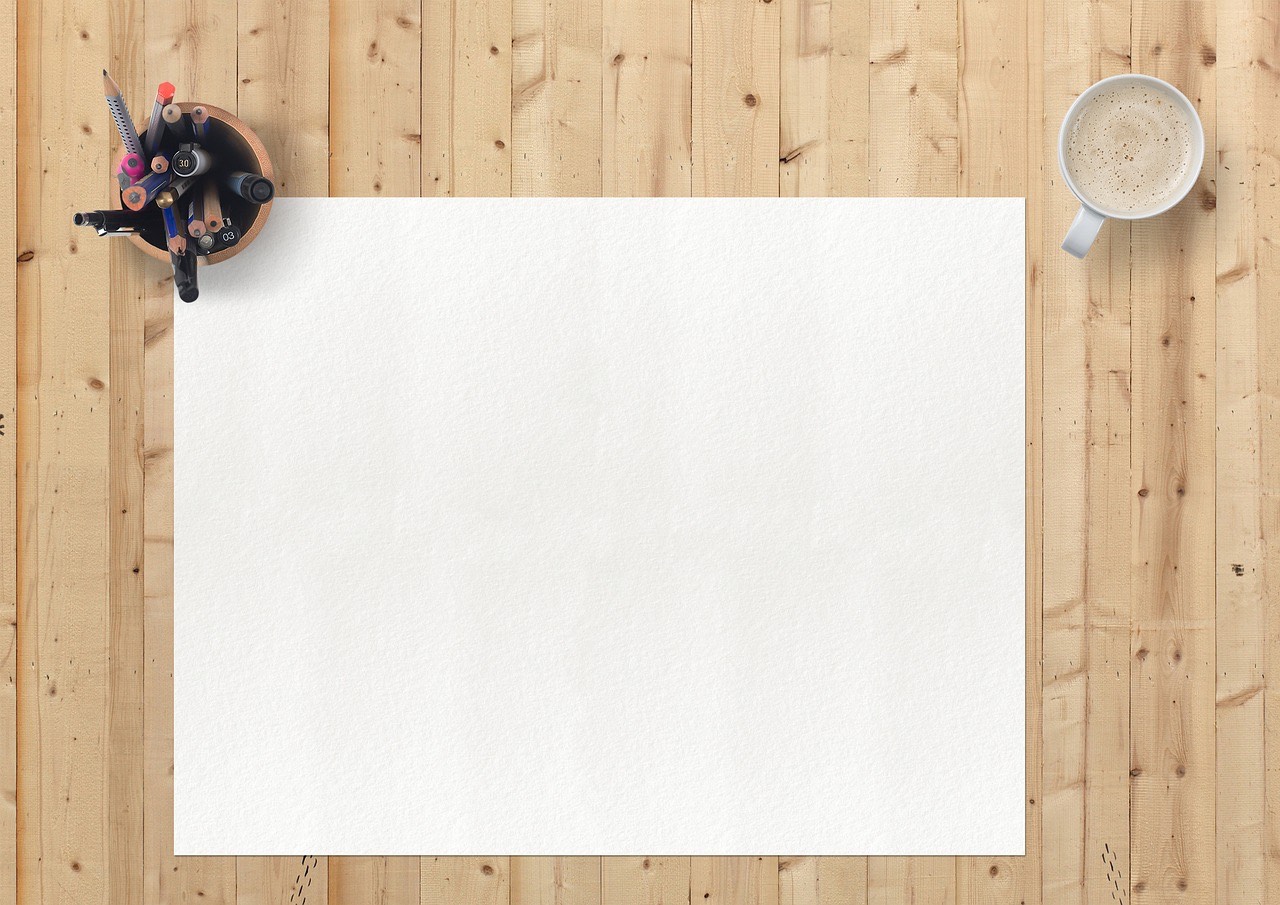 DesD ?
WMG Education – choice, flexibility and continuous learning, developed in collaboration with industry
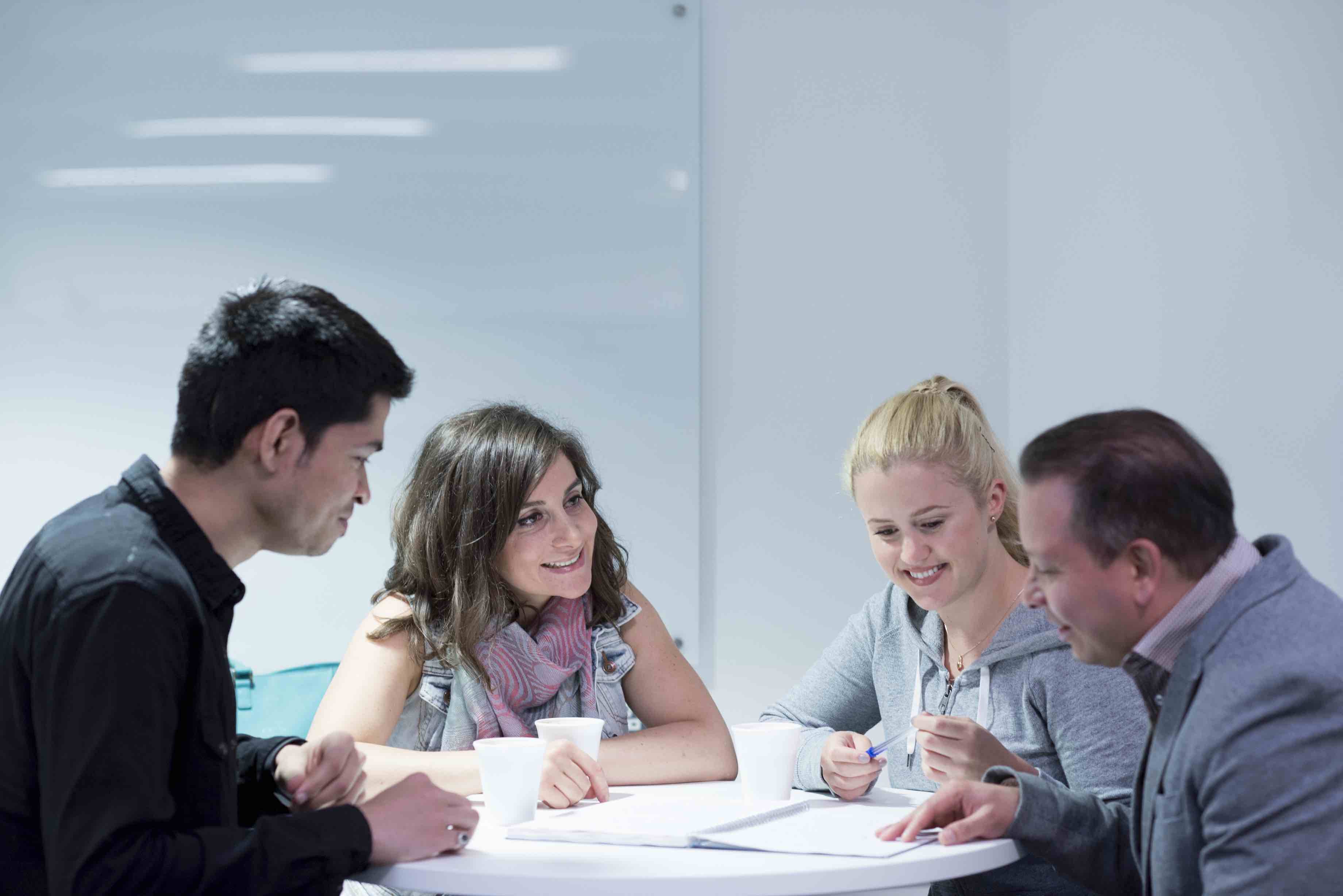 Where does design play into this?
Design@WMG
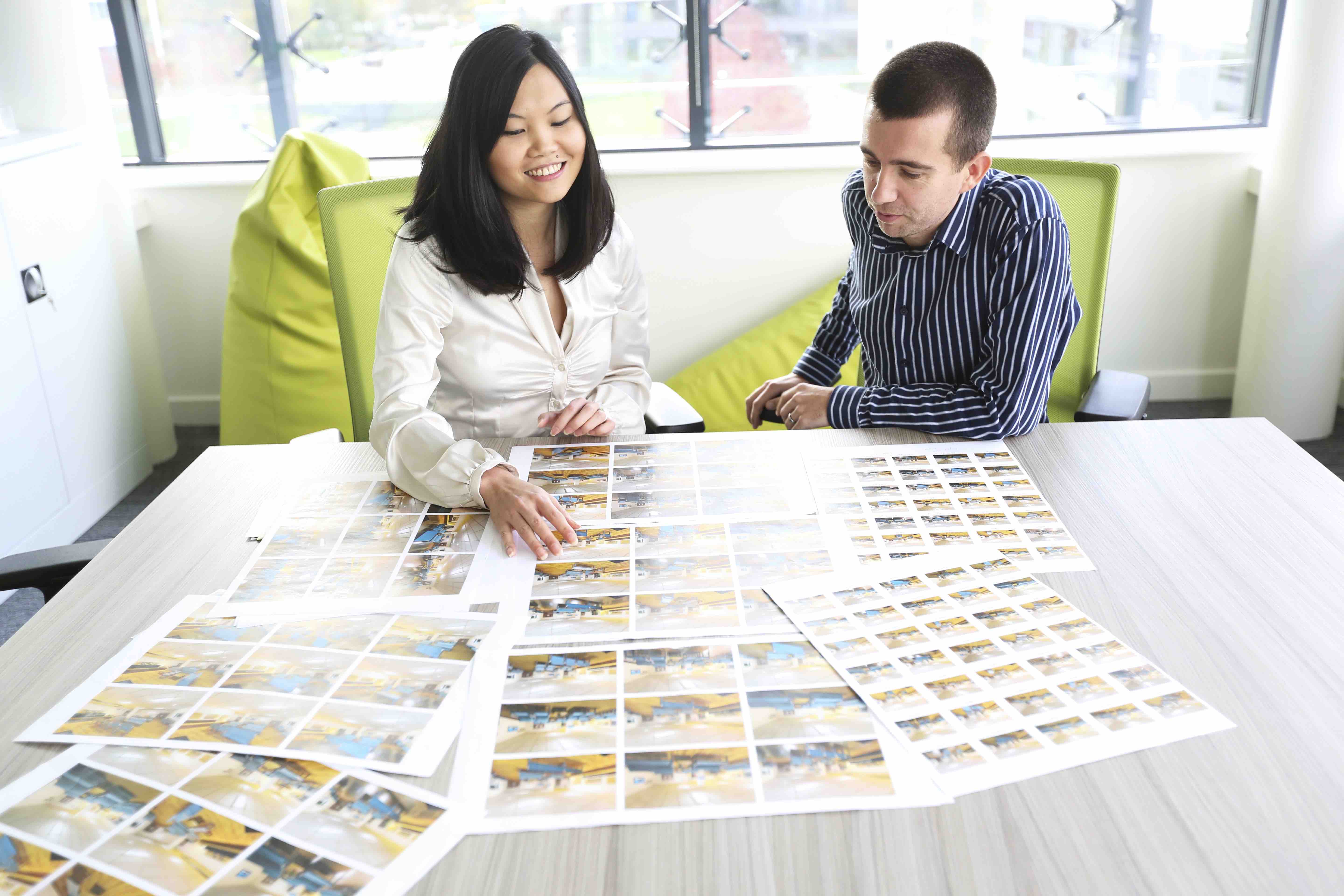 ‘open’ centre
design education for industry
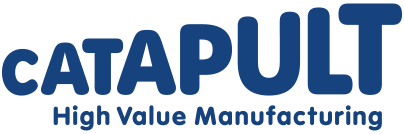 Design education should be leading, not following.


Design education should be continuous, life-long education.


Design education should have the flexibility to be quick to react to industry need.


We should practice what we teach and take creative approaches to designing education in partnership with industry.
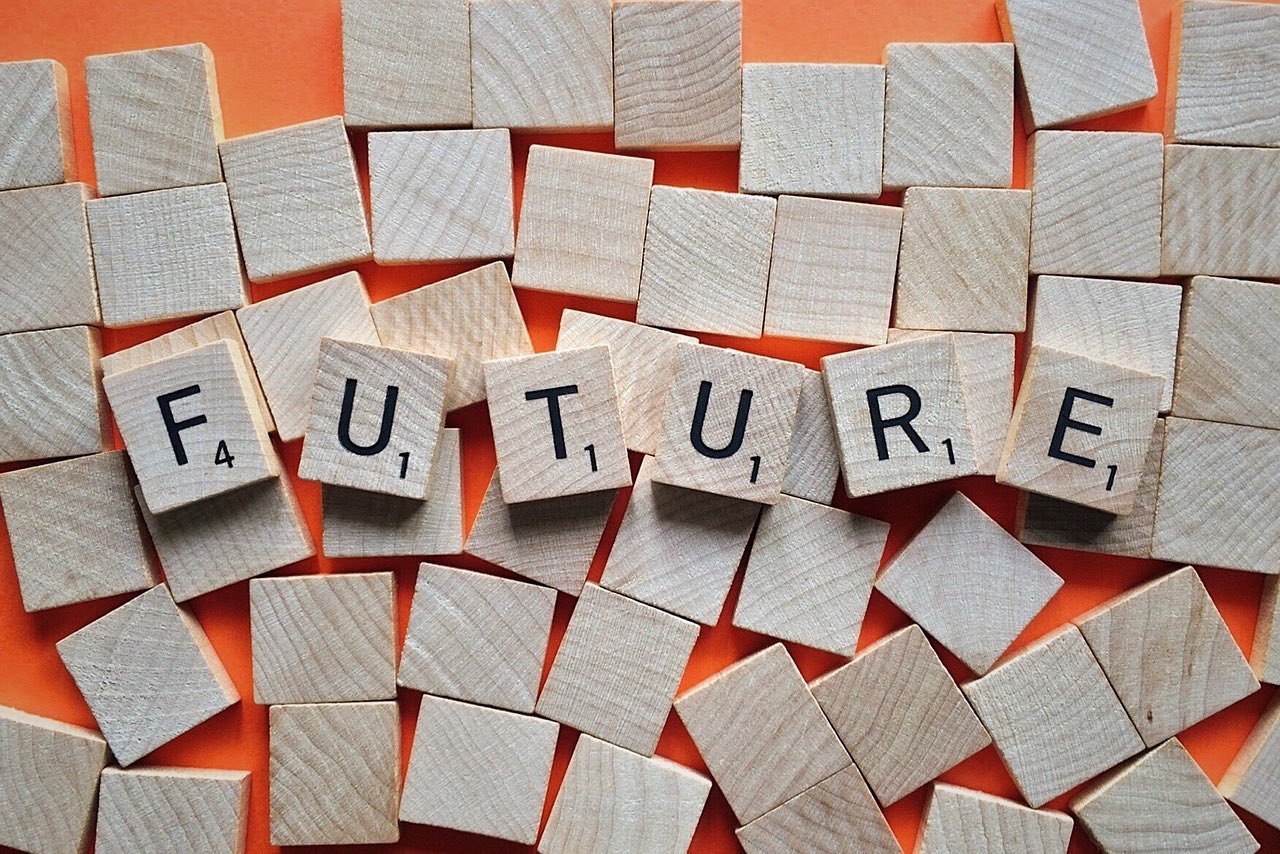 Thank you.

@drrebeccacain
R.Cain.1@warwick.ac.uk
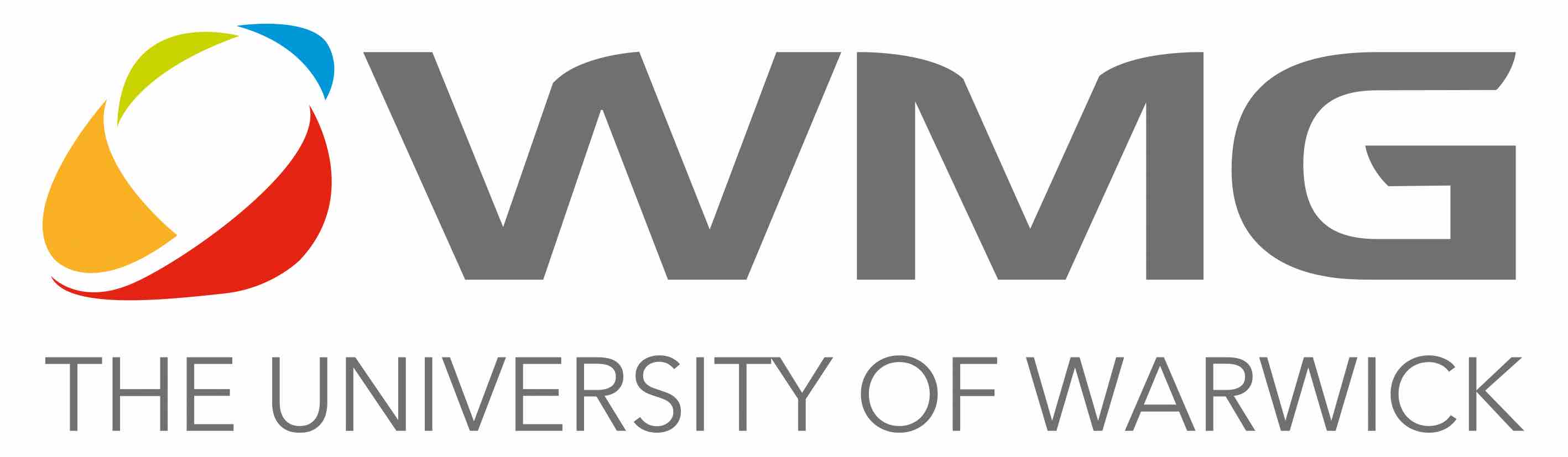